TOOL-930C
A .NET Developer's View of Windows 8 Application Development
Krzysztof Cwalina
Principal Architect
Microsoft Corporation
Agenda slide
WHO WILL BENEFIT FROM THIS TALK
TOPICS
WHAT YOU’LL LEAVE WITH
Better understanding how to use your .NET skills to develop Windows 8 Metro style apps
Overview of .NET Profile for Metro style apps
Design Principles
Portability
Existing .NET developers who want to start developing Windows 8 Metro style apps
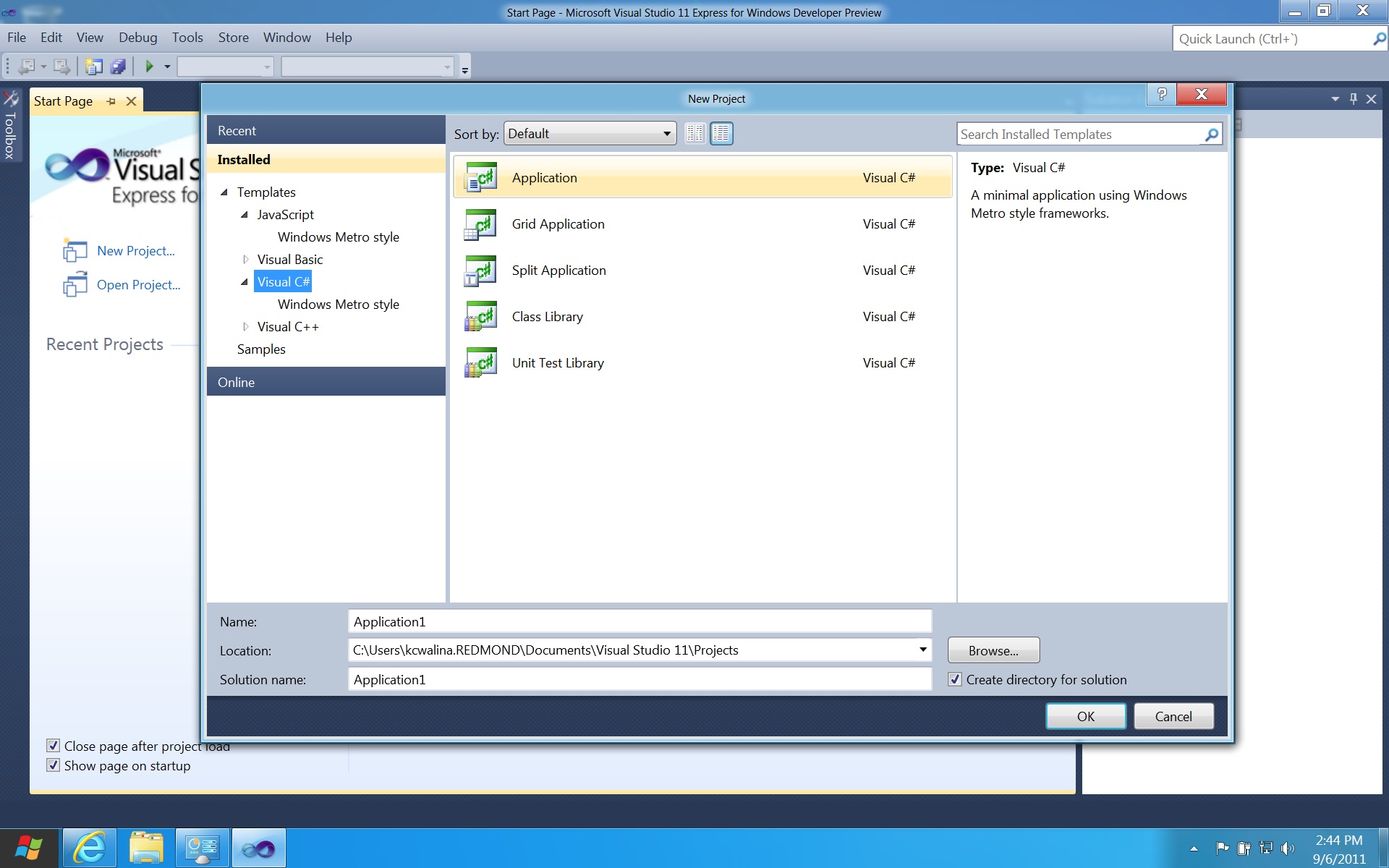 native namespace
native method
native type
using Windows.Storage;
using System;
using System.IO;
using System.Threading.Tasks;
 
class Sample {
    static async Task WriteAsync(StorageFolder wrtfolder, string filename, string text) {
 
                var wrtFile = await wrtFolder.CreateFileAsync(filename);

                var wrtStream = await wrtFile.OpenAsync(FileAccessMode.ReadWrite);

                using (Stream stream = wrtStream.OpenWrite()) {

                    using (var writer = new StreamWriter(stream)) {
                        writer.WriteLine(text);
                    }
                }
     }
}
C# feature
managed argument passed to native API
managed type returned from a seemingly  native method
Mapped Types
Managed Types
Windows Runtime Types
Interop Helpers
IBuffer / Byte[] 
IAsync* / Task*
InputStream, OutputStream,
99% of Windows* namespaces
Tuple, List<T>, XDocument, DataContract, etc.
Int32, String, Boolean, IEnumerable<T>, IList<T>, Uri, etc.
Windows Phone 7
.NET Framework 4.5
Silverlight 5
.NET Profile for Metro style apps
.NET Profile for Metro style apps
Provides simple and well-designed .NET APIs  specifically tailored for  development of Windows 8 Metro style apps
Design Requirements
Remove APIs not applicable to Metro style apps
e.g. Console, ASP.NET
Remove dangerous, obsolete, and legacy APIs
Remove duplication (within .NET APIs and with WRT APIs)
e.g. ArrayList (with List<T>) and XML DOM (with WR XML API)
Remove APIs that are OS API wrappers
e.g. EventLog, Performance Counters
Remove badly designed APIs
e.g. APIs that are confusing, don’t follow basic design guidelines, cause bad dependencies
Compatibility Requirements
Running existing .NET applications as-is on the .NET profile for Metro style apps is not an objective
Porting existing C# and VB code to the profile should be easy
Existing .NET developers should feel at home with this profile
Code compiled to the profile must be able to execute on .NET Framework 4.5
Code compiled to the portable subset needs to be compatible with this profile
Surface Area Statistics
* Refers to implementation assemblies, not reference assemblies. More on this later.
.NET for Metro style apps
WCF
XML
MEF
HTTP
Serialization
BCL
.NET for Metro style apps
Windows.UI.Xaml
(UI Stack)
Windows.*
(OS Services)
Main Namespaces
System
System.Collections*
System.ComponentModel
System.ComponentModel.Composition*
System.Diagnostics*
System.Dynamic
System.Globalization
System.IO
System.Linq*
System.Net*
System.Reflection
System.Runtime.InteropServices*
System.Runtime.Serialization*
System.ServiceModel*
System.Text*
System.Threading
System.Threading.Tasks
System.Xml.*
System.Xml.Linq
System Namespace* Simplicity
Action
Action<...>
Activator
Array
ArraySegment<T>
AsyncCallback
Attribute
AttributeTargets
AttributeUsageAttribute
BitConverter
Boolean
Byte
Char
CLSCompliantAttribute
Convert
DateTime
DateTimeKind
DateTimeOffset
DayOfWeek
Decimal
Delegate
Double
Enum
Environment
EventArgs
EventHandler
EventHandler<T>
Exception
FlagsAttribute
Func<...>
GC
Guid
IAsyncResult
IComparable<T>
ICustomFormatter
IDisposable
IEquatable<T>
IFormatProvider
IFormattable
Int16
Int32
Int64
IntPtr
IObservable<T>
IObserver<T>
Lazy<T>
Math
MidpointRounding
MulticastDelegate
Nullable
Nullable<T>
Object
ObsoleteAttribute
ParamArrayAttribute
Predicate<T>
Random
RuntimeArgumentHandle
RuntimeFieldHandle
RuntimeMethodHandle
RuntimeTypeHandle
SByte
Single
String
StringComparer
StringComparison
StringSplitOptions
ThreadStaticAttribute
TimeSpan
TimeZoneInfo
Tuple
Tuple<...>
Type
TypedReference
UInt16
UInt32
UInt64
UIntPtr
Uri
UriBuilder
UriComponents
UriFormat
UriKind
ValueType
Version
Void
WeakReference
WeakReference<T>
* excluding exceptions
Removed, Replaced, and Changed
System.Web
System.Data 
System.Runtime.Remoting
System.Reflection.Emit
Private reflection
Application Domains
Removed, Replaced, and Changed
Removed, Replaced, and Changed
Porting Guide: Example Topic
Reflection
System.Type has become a type reference and only contains basic information. The majority of the reflection API's are now on System.Reflection.TypeInfo. You can get a TypeInfo from a Type by using the GetTypeInfo() extension method when you include a using statement for the System.Reflection namespace.
Look for more on the BCL team’s blog
DO NOT call APIs that are not part of the profile!
IBuffer Interop Helpers
// Windows.Security.Cryptography.DataProtection.winmd (Windows Runtime API)
public sealed class DataProtectionProvider {
    public DataProtectionProtectOperation ProtectAsync(IBuffer Data);
    public DataProtectionUnprotectOperation UnprotectAsync(IBuffer Data);
}
// Windows.Storage.Streams.winmd (Windows Runtime API)
public interface IBuffer {
    uint Capacity { get; }
    uint Length { get; set; }
}
IBuffer Interop Helpers
// Windows.Security.Cryptography.DataProtection.winmd (Windows Runtime API)
public sealed class DataProtectionProvider {
    public DataProtectionProtectOperation ProtectAsync(IBuffer Data);
    public DataProtectionUnprotectOperation UnprotectAsync(IBuffer Data);
}
// Windows.Storage.Streams.winmd (Windows Runtime API)
public interface IBuffer {
    uint Capacity { get; }
    uint Length { get; set; }
}

// System.Runtime.InteropServices.WindowsRuntime namespace
public static class WindowsRuntimeBufferExtensions {
    public static IBuffer AsBuffer(this byte[] source);
    …  
}
IBuffer Interop Helpers
// Windows.Security.Cryptography.DataProtection.winmd (Windows Runtime API)
public sealed class DataProtectionProvider {
    public DataProtectionProtectOperation ProtectAsync(IBuffer Data);
    public DataProtectionUnprotectOperation UnprotectAsync(IBuffer Data);
}
// Windows.Storage.Streams.winmd (Windows Runtime API)
public interface IBuffer {
    uint Capacity { get; }
    uint Length { get; set; }
}

// System.Runtime.InteropServices.WindowsRuntime namespace
public static class WindowsRuntimeBufferExtensions {
    public static IBuffer AsBuffer(this byte[] source);
    …  
}

// Your code
var dpp = new DataProtectionProvider();
await dpp.ProtectAsync(bytes.AsBuffer());
await dpp.UnprotectAsync(bytes.AsBuffer());
Async Interop Helpers
// Windows.Storage.winmd (Windows Runtime API)
public sealed class StorageFolder {
    public StorageFileViewOperation GetFilesAsync();
    …
}
Async Interop Helpers
// Windows.Storage.winmd (Windows Runtime API)
public sealed class StorageFolder {
    public StorageFileViewOperation GetFilesAsync();
    …
}

// Your code
IReadOnlyList<IStorageFile> files = await folder.GetFilesAsync();
Async Interop Helpers
// Windows.Storage.winmd (Windows Runtime API)
public sealed class StorageFolder {
    public StorageFileViewOperation GetFilesAsync();
    …
}

// Your code
IReadOnlyList<IStorageFile> files = await folder.GetFilesAsync();

// Compiler Generates
awaiter = WindowsRuntimeSystemExtensions.GetAwaiter<IReadOnlyList<IStorageFile>>(this.folder.GetFilesAsync());
Async Interop Helpers
// Windows.Storage.winmd (Windows Runtime API)
public sealed class StorageFolder {
    public StorageFileViewOperation GetFilesAsync();
    …
}

// Your code
IReadOnlyList<IStorageFile> files = await folder.GetFilesAsync();

// Compiler Generates
awaiter = WindowsRuntimeSystemExtensions.GetAwaiter<IReadOnlyList<IStorageFile>>(this.folder.GetFilesAsync());


// System.Runtime.WindowsRuntime.dll (.NET API)
public static class WindowsRuntimeSystemExtensions {
    public TaskAwaiter<TResult> GetAwaiter<TResult>(this IAsyncOperation<TResult> source);
    …
}
Stream Interop Helpers
// Code you would like to write
public async Task ProcessXml(StorageFile file) {
    IInputStream wrtStream = await file.OpenForReadAsync();
    XDocument xml = XDocument.Load(wrtStream);
    … // process xml here
}
Stream Interop Helpers
// Code you would like to write
public async Task ProcessXml(StorageFile file) {
    IInputStream wrtStream = await file.OpenForReadAsync();
    XDocument xml = XDocument.Load(wrtStream); // Compilation ERROR!
    … // process xml here
}
Stream Interop Helpers
// Code you would like to write
public async Task ProcessXml(StorageFile file) {
    IInputStream wrtStream = await file.OpenForReadAsync();
    XDocument xml = XDocument.Load(wrtStream); // Compilation ERROR!
    … // process xml here
}


// System.Xml.Linq namespace
class XDocument : XContainer {
    public static XDocument Load(Stream stream);
    …
}
Stream Interop Helpers
// Code you would like to write
public async Task ProcessXml(StorageFile file) {
    IInputStream wrtStream = await file.OpenForReadAsync();
    XDocument xml = XDocument.Load(wrtStream); // Compilation ERROR!
    … // process xml here
}


// System.Xml.Linq namespace
class XDocument : XContainer {
    public static XDocument Load(Stream stream);
    …
}

// System.IO namespace; System.Runtime.WindowsRuntime.dll
public static class WindowsRuntimeStreamExtensions {
    public static Stream AsStream(this IInputStream source);
    …
}
Stream Interop Helpers
// Code you can write
public async Task ProcessXml(StorageFile file) {
    IInputStream wrtStream = await file.OpenForReadAsync();
    XDocument xml = XDocument.Load(wrtStream.AsStream()); // AsStream() makes this work!
    … // process xml here
}


// System.Xml.Linq namespace
class XDocument : XContainer {
    public static XDocument Load(Stream stream);
    …
}

// System.IO namespace; System.Runtime.WindowsRuntime.dll
public static class WindowsRuntimeStreamExtensions {
    public static Stream AsStream(this IInputStream source);
    …
}
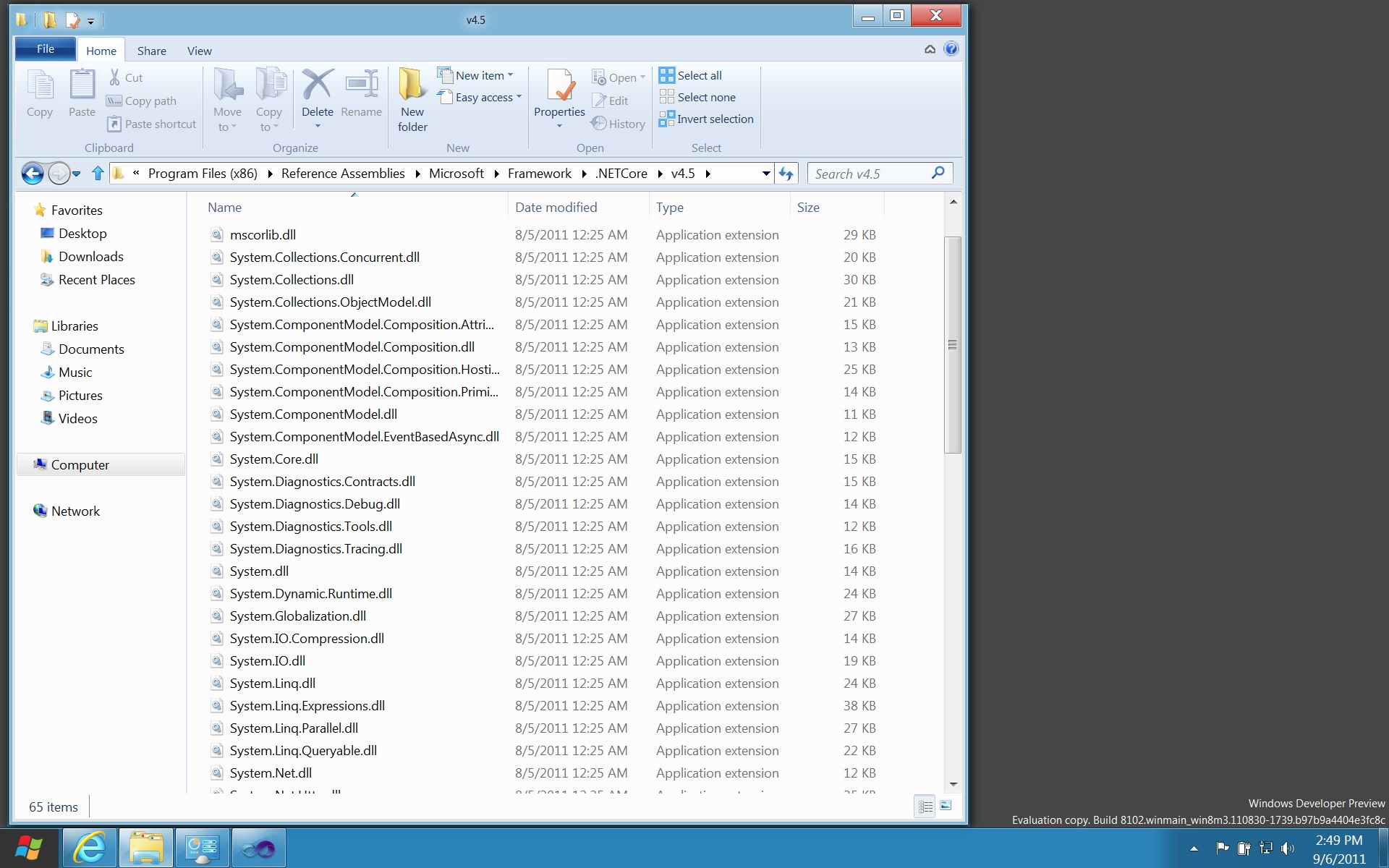 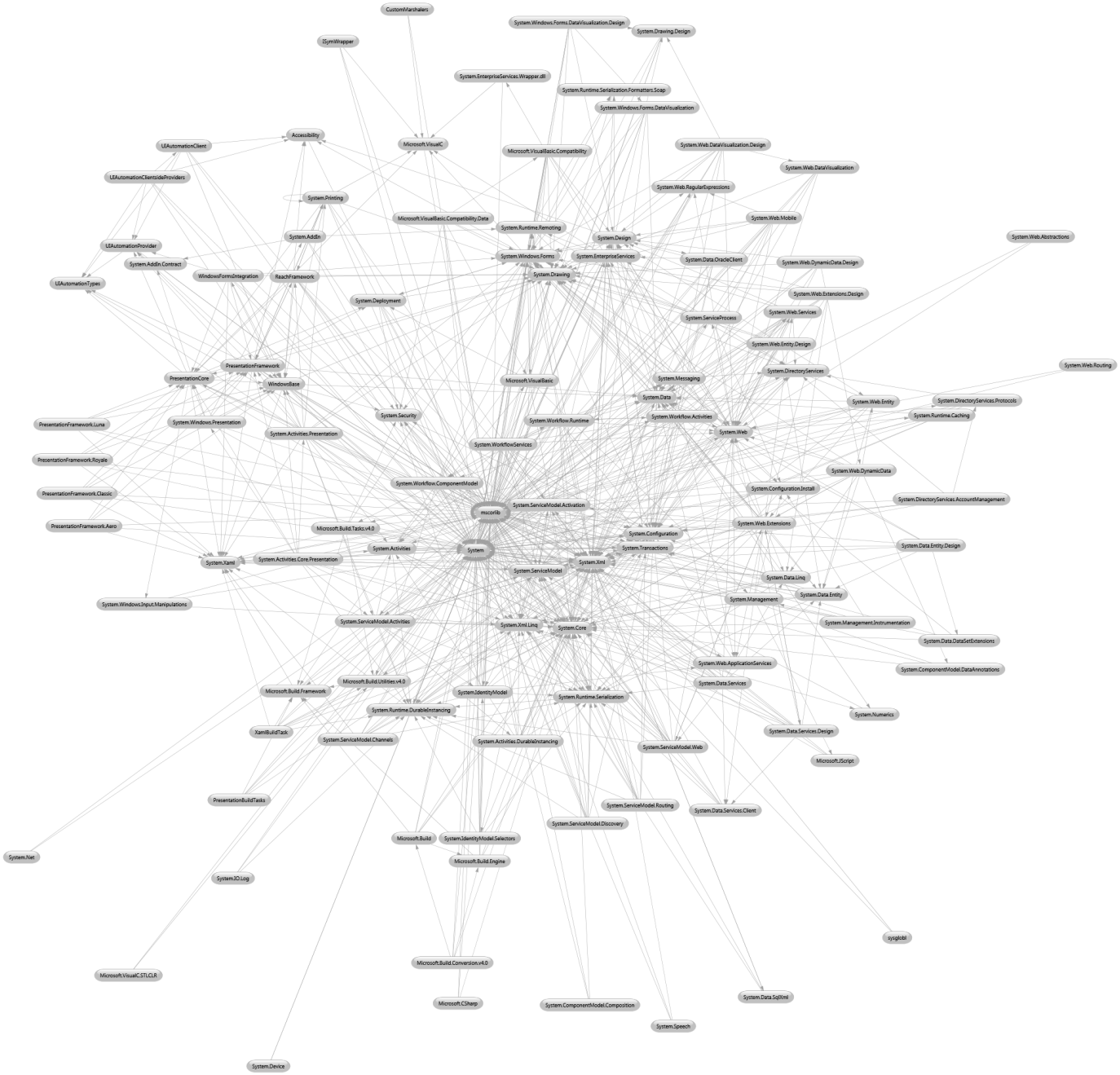 mscorlib.dll
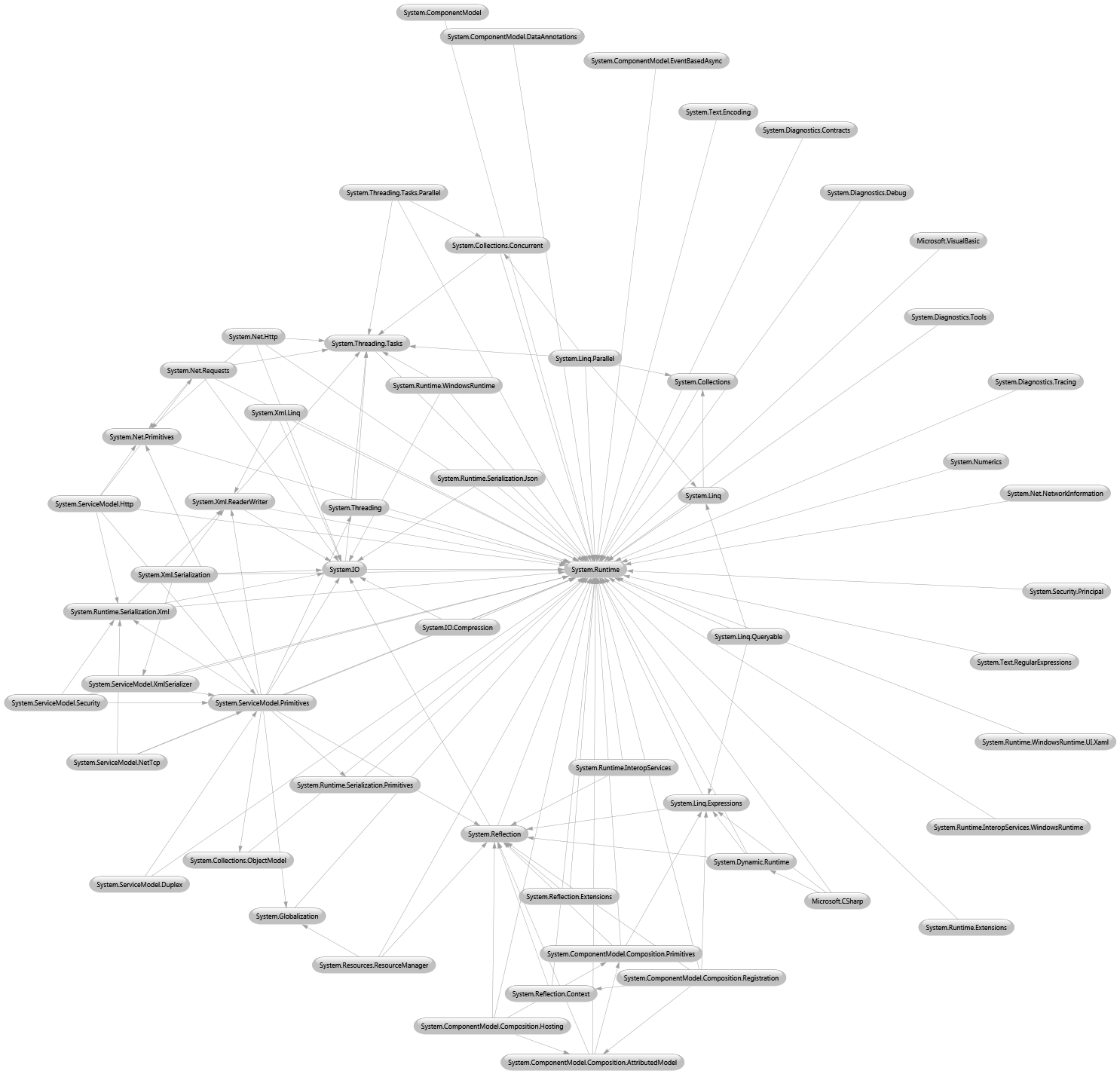 System.Runtime.dll
System.Reflection.dll
Portable Project
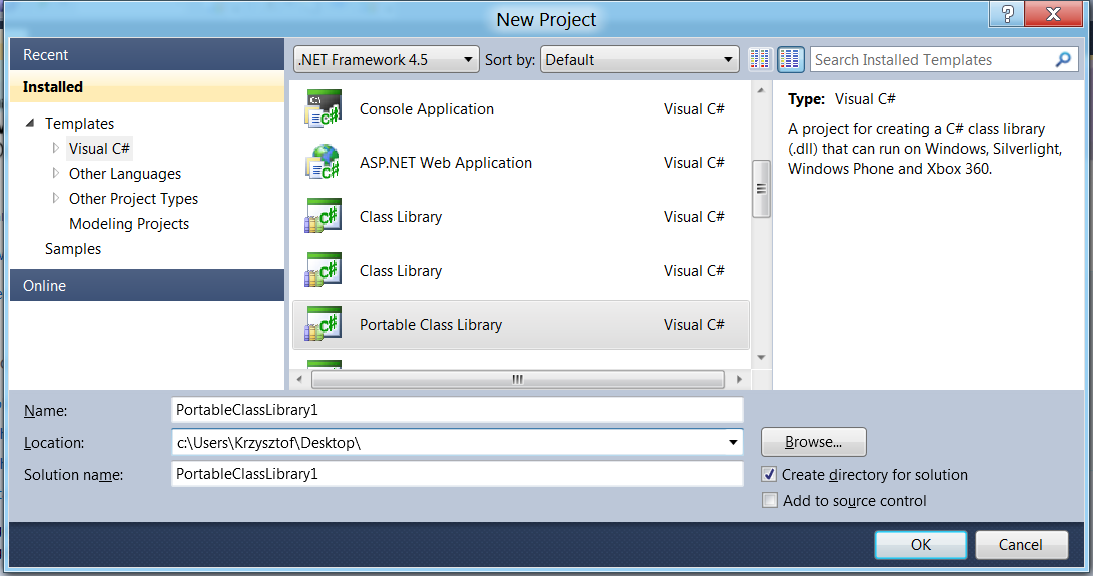 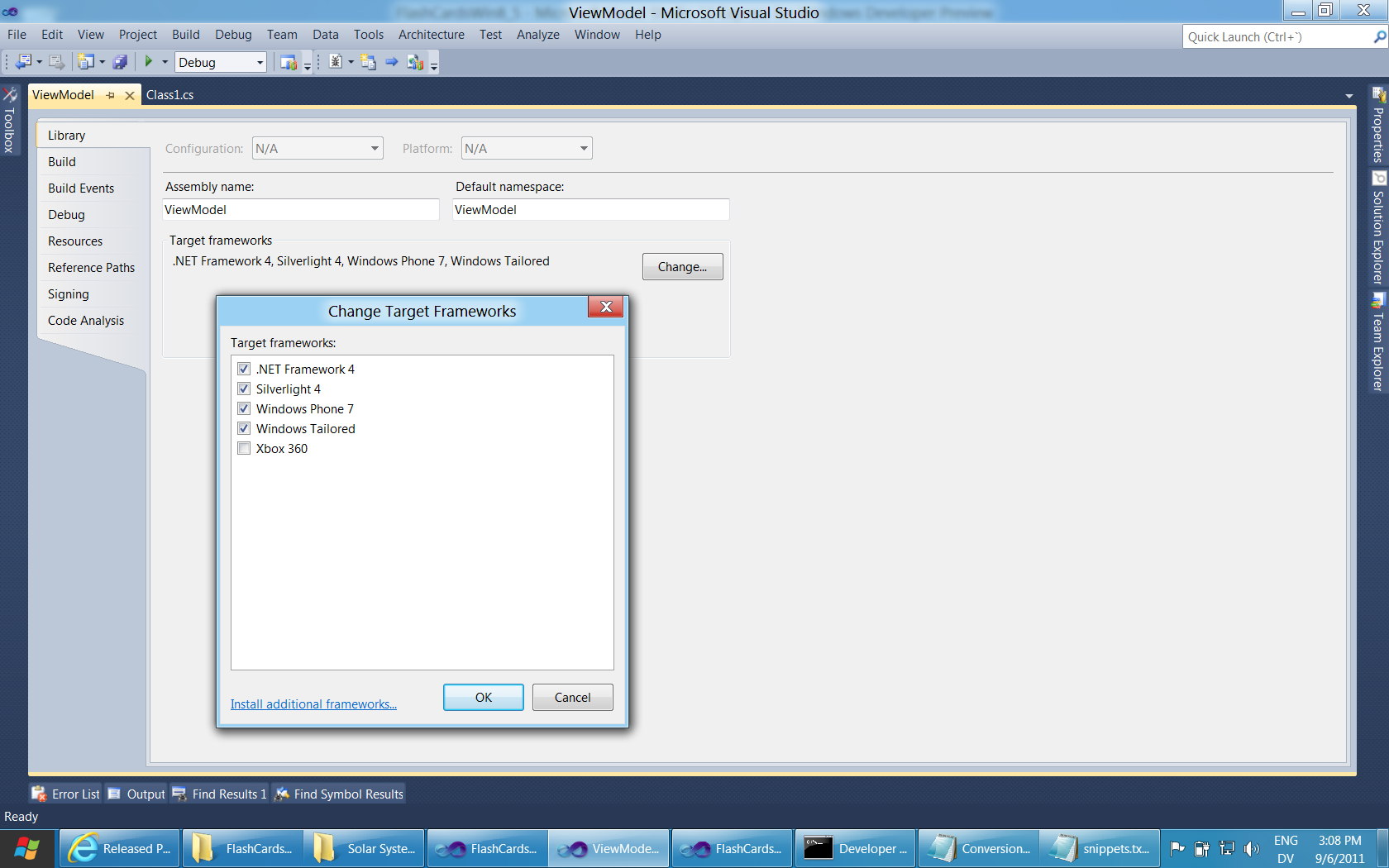 For More Information
RELATED SESSIONS
TOOL-810T: Async made simple in Windows 8, with C# and Visual Basic
TOOL-531T: Using the Windows Runtime from C# and Visual Basic
APP-737T: Metro style apps using XAML: what you need to know

PLAT-876T: Lessons learned designing the Windows Runtime
SAC-824T: OData Futures: creating the web of data
PLAT-581T: Making apps  social and connected with HTTP services
DOCUMENTATION & ARTICLES
BCL Blog: http://blogs.msdn.com/b/bclteam/
thank you
Feedback and questions http://forums.dev.windows.com 
Session feedbackhttp://bldw.in/SessionFeedback
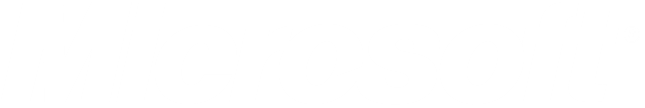 © 2011 Microsoft Corporation. All rights reserved. Microsoft, Windows, Windows Vista and other product names are or may be registered trademarks and/or trademarks in the U.S. and/or other countries.
The information herein is for informational purposes only and represents the current view of Microsoft Corporation as of the date of this presentation.  Because Microsoft must respond to changing market conditions, it should not be interpreted to be a commitment on the part of Microsoft, and Microsoft cannot guarantee the accuracy of any information provided after the date of this presentation.  MICROSOFT MAKES NO WARRANTIES, EXPRESS, IMPLIED OR STATUTORY, AS TO THE INFORMATION IN THIS PRESENTATION.